Techniek, Talent & Energie | TT&E
Allard Polak en Stefan Paauwe
[Speaker Notes: Voorstellen SP en AP]
Techniek, Talent & Energie
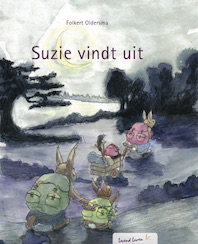 Groep 1 t/m 8 
Wetenschap & Techniek
Onderzoekend & Ontwerpend leren
Talentontwikkeling (kinderen, leerkrachten)
Nederlandse energiesysteem
Energietransitie (ETM)

						
						        Energie als spannend, tastbaar
                                                   en levendig onderwerp
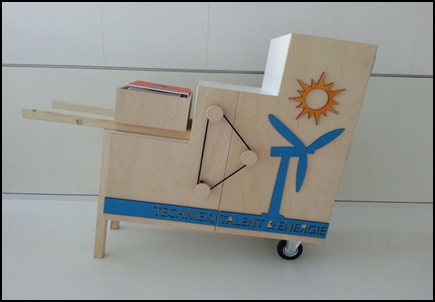 Techniek, Talent & Energie
2
[Speaker Notes: Oriëntatie: wat kun je verwachten: mix van theoretische achtergronden, maar vooral ook zelf ondergaan.
WERKVORM IN TWEETALLEN; OPDRACHT MAAK LICHT MET BATTERIJ
Nabespreking: moeite, weerstand (!), handelingsverlegenheid, Aha-erlebnis, succeservaring]
Waar of niet waar?

Schrijf de letters van het goede antwoorden op

1 Stroom bestaat uit kleine deeltjes.
	JA= R		NEE=B

2 Door je huis te isoleren bespaar je energie.
	JA= G		NEE=A
Kernbegrip
Pedagogische Academie
3 	Brandstof is een stof waar energie in    	opgeslagen zit.	JA= E			NEE=O4 	Van gedroogde koeienpoep kun je 	een vuurtje stoken.	JA= I			NEE= K
s
Kernbegrip
Aan aardgas wordt een geur toegevoegd, omdat dat veiliger is	JA=N			NEE=P

6	De energie van 1 Marsreep is genoeg om    	een auto 400m te laten rijden.   
	 	JA=E			NEE=O
29-11-2017
Pedagogische Academie
Kernbegrip
7	De eerste batterij is uitgevonden door 	professor Volta.
	JA=E		NEE=K
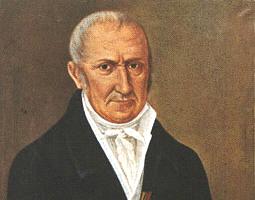 29-11-2017
Pedagogische Academie
[Speaker Notes: Alessandro Volta, Italiaanse geleerde, uitvinding (voorloper) batterij rond 1800]
Ontwikkeld en getest
Techniek, Talent & Energie
7
Energie in 2030???
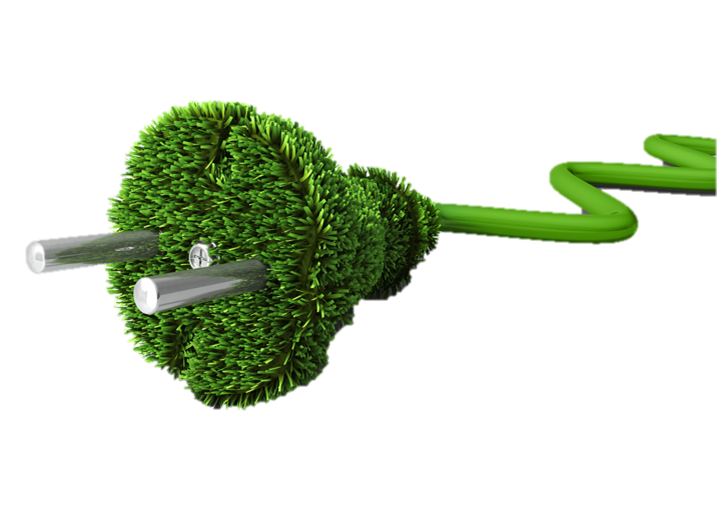 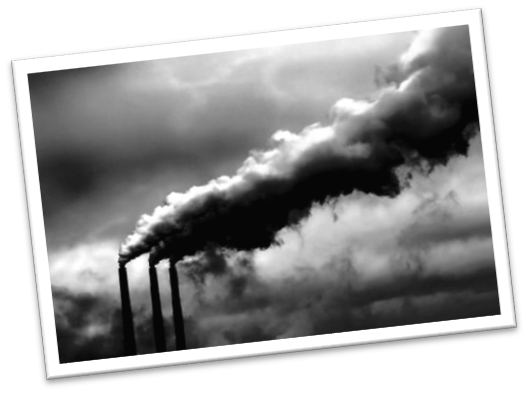 Techniek, Talent & Energie
8
[Speaker Notes: Energietransitie, van grijs naar groen (met 50 tinten daartussen)]
Energietransitiemodel ETM
Techniek, Talent & Energie
9
[Speaker Notes: FILMPJE LATEN ZIEN
SAMEN SPEL SPELEN 1 LERAAR VOOR HET BORD, REST ZIJN DE HULPTROEPEN
TIJDSDUUR 5 A 10 MINUTEN]
Techniek, Talent & Energie
KerndoelenBasis voor onderwijs in W&T www.wetenschapentechnologie.slo.nl
Didactiek: O&O, TalentenKracht
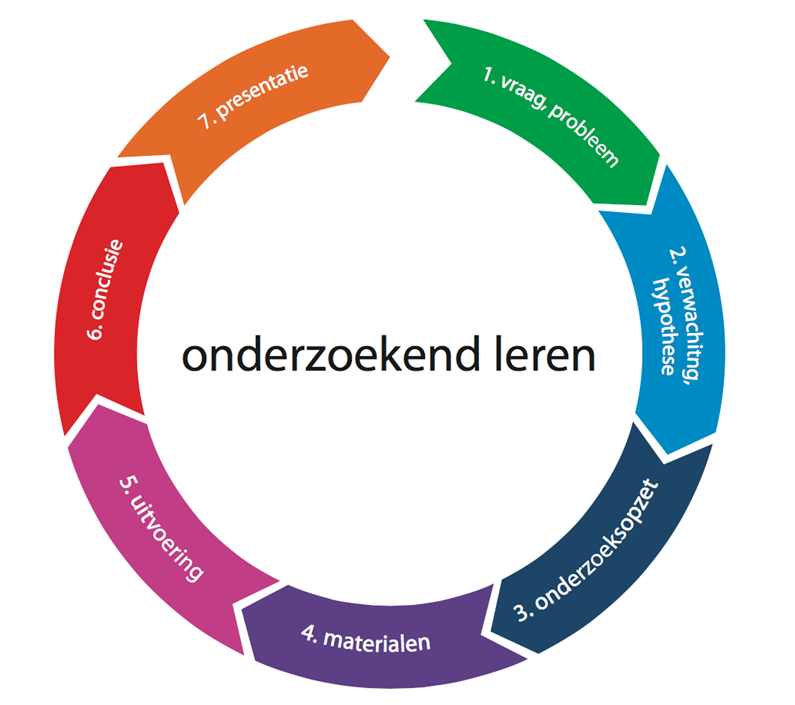 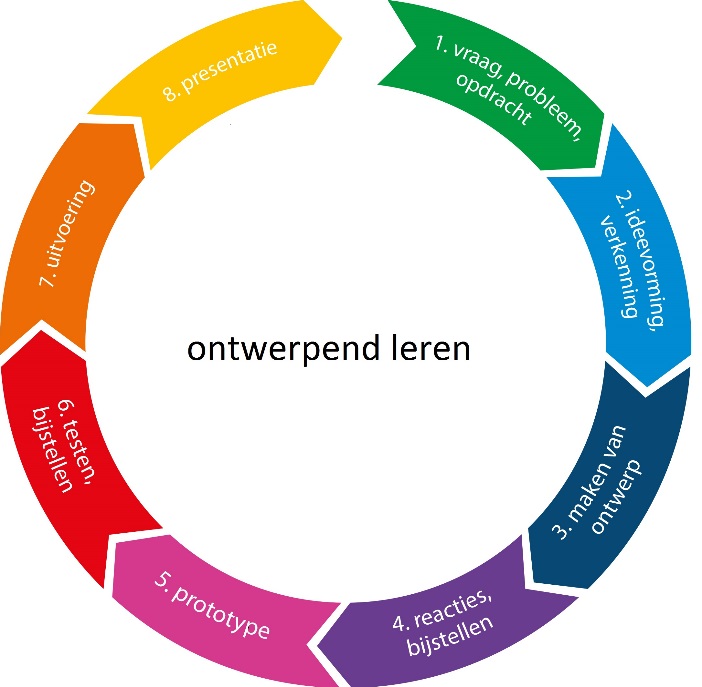 Techniek, Talent & Energie
10
[Speaker Notes: 2020 moet W&T een rol hebben in het Bao]
TalentenKracht
Het stimuleren van Talent bij basisschoolleerlingen
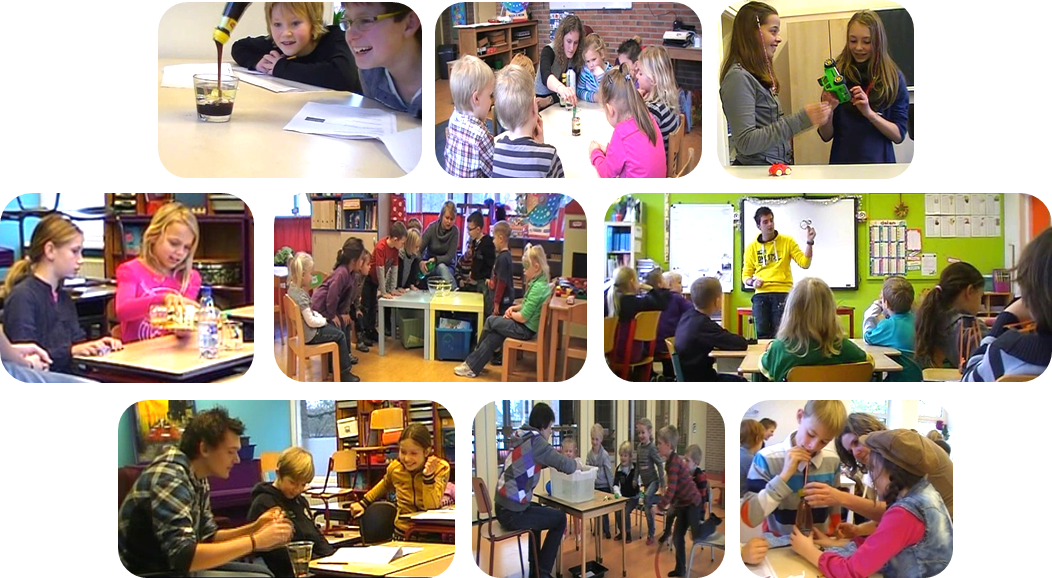 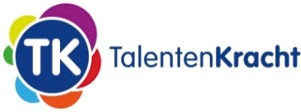 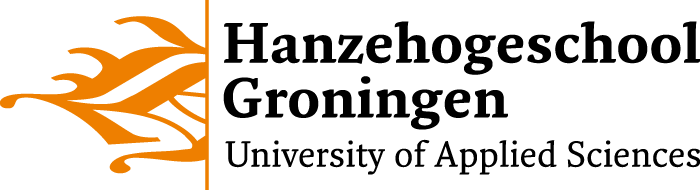 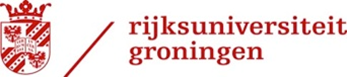 Techniek, Talent & Energie
11
[Speaker Notes: Allard]
Talentontwikkeling
Drie pedagogisch-didactische strategieën 

Vragen stellen (ruimte geven)

De empirische cyclus (structuur bieden)

Scaffolding (flexibel ondersteunen)
29-11-2017
Pedagogische Academie
Titel presentatie aanpassen  12
Didactische hulpmiddelen
Vragen stellen (ruimte geven)

Leerkrachtgerichte vragen: goed-foutvragen, deze toetsen de aanwezige kennis. 
	Wat is een ijsbeer? 
	Wat is een schutkleur?

Leerlinggerichte vragen: vragen naar de 
gedachtegang of beleving van de leerling, 
waardoor de leerling wat kan vertellen. 
	Heb jij wel eens een ijsbeer gezien? 
	Hoe zag hij er uit? 
	Waarom denk jij dat een ijsbeer wit is?

	(Wetzels & Steenbeek 2010)
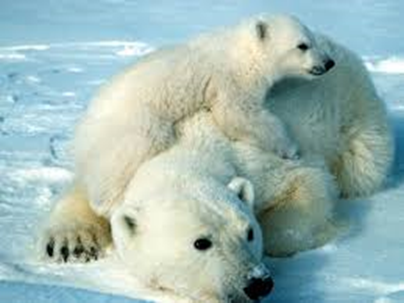 29-11-2017
TT&E
Pedagogische Academie
Didactische hulpmiddelen
De empirische cyclus (structuur bieden)
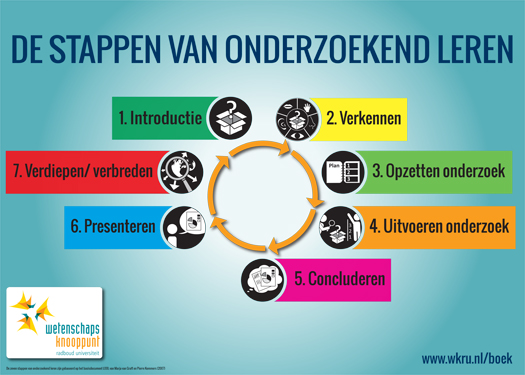 29-11-2017
TT&E
Pedagogische Academie
Didactische hulpmiddelen
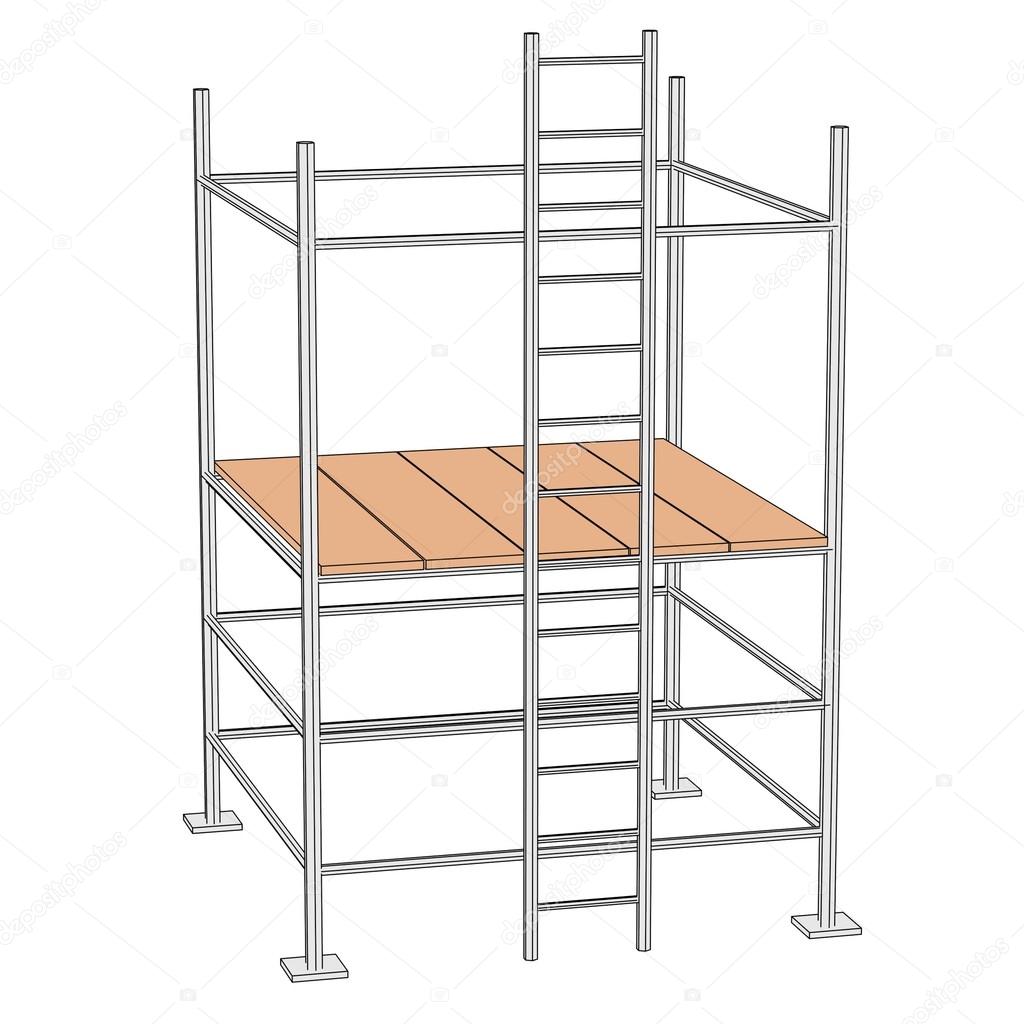 Scaffolding (flexibel ondersteunen)

Doorvragen / aanmoedigen / meedoen

Een taak opdelen in kleinere stukken

Herformuleren en herhalen                                      

Gedachten en ideeën stimuleren / bevragen
Door bijv. (gedachte) experimenten n.a.v. ideeën
Door bijv. alternatieve verklaringen voor te leggen
29-11-2017
TT&E
Pedagogische Academie
TalentenKracht
Techniek, Talent & Energie
16
Didactiek
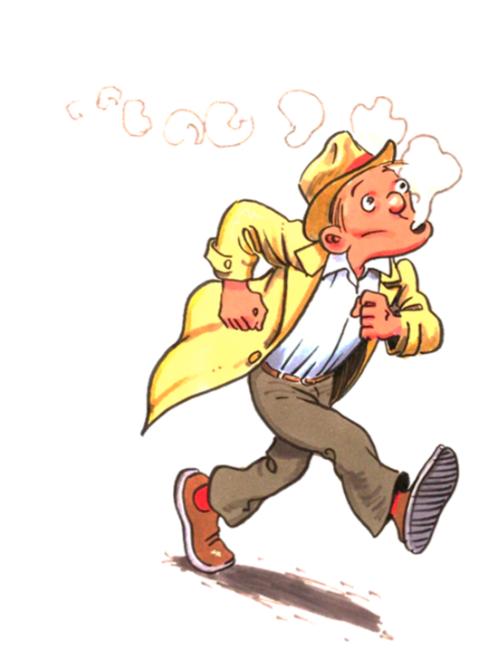 Kinderen serieus nemen
								 
								Onderzoek, zelf ontdekken
								  
								Gebruik maken van speelse, 
								activerende, uitdagende werkvormen
								         
								Methodiek TalentenKracht
Techniek, Talent & Energie
17
Voorbeeld
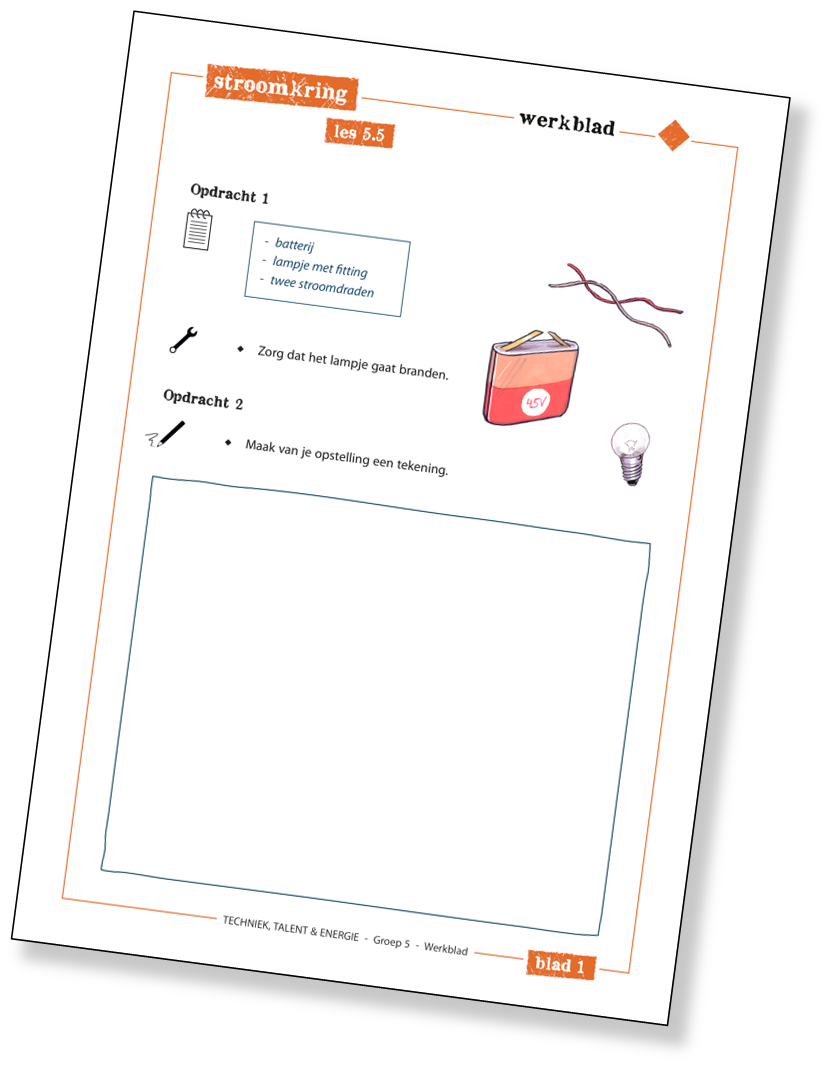 Stap voor stap uitleg?
Ruimte voor eigen experimenten
Reflectie is ingebouwd
Techniek, Talent & Energie
18
Andere voorbeelden
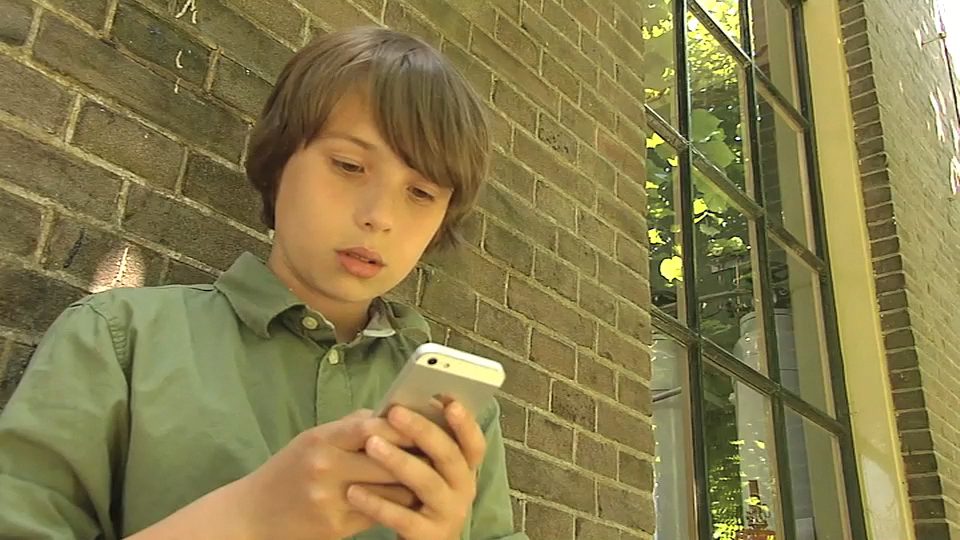 Zunnespel
Film
Bouwopdrachten
Bingo
Energiewinkel
Strip (historie)
Energie thuis
Experimenten
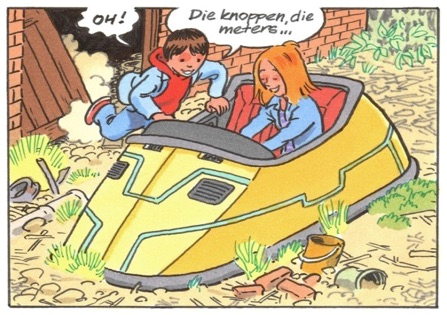 Fotospeurtocht
Simulatiespel bloedsomloop
Computergame
Ecologische voetafdruk
Techniek, Talent & Energie
19
Techniek, Talent & Energie
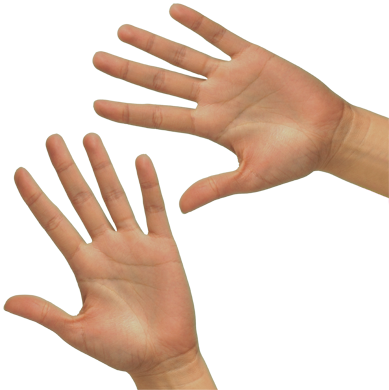 Onderdelen
Kennis
Onderzoek
Bouw-ontwerp
Spel


Integratie
Taal
Muziek
Rekenen
Geschiedenis
Aardrijkskunde
Biologie
Bewegen…
Techniek, Talent & Energie
20
Techniek, Talent & Energie
Kennis
Voorleesboeken – Energie in je lijf – Bingo – Energiemarkt – Wereldontbijt…

Onderzoek
Wind vangen – Speuropdracht – Parallel- en serieschakeling – Luchtdruk…

Bouw/ontwerp
Zonneboot en zonnewijzer – Deuralarm – Actie/Reactiebaan – Windmolen…

SpelZunnespel – Volta – Energiebaas – Ren Je Rot – Dierenkwartet…
Techniek, Talent & Energie
21
Scholing
Startbijeenkomst op eigen school voor gehele team

Afhankelijk van ervaring en wensen: aanvullende training (didactiek en inhoud en TalentenKracht E-coaching) 

Achtergrondinformatie in de lesmappen en op de website

Veel gestelde vragen/antwoorden op website

Inhoudelijke helpdesk
	
Medio schooljaar 2017/2018 voorbeeldlessen op website
Techniek, Talent & Energie
22
Techniek, Talent & Energie
Groep 1 t/m 4 = 4 lessen per jaar
Groep 5 t/m 8 = 10 lessen per jaar
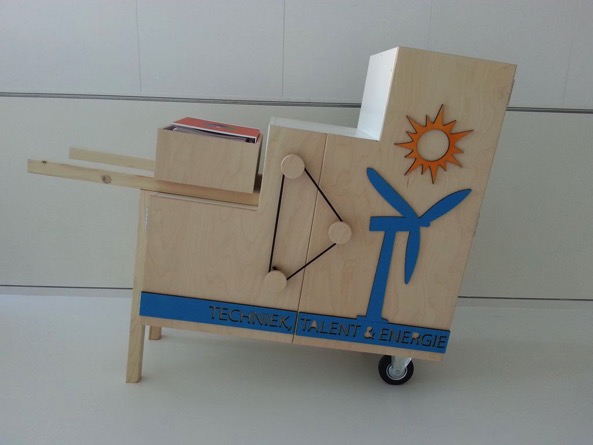 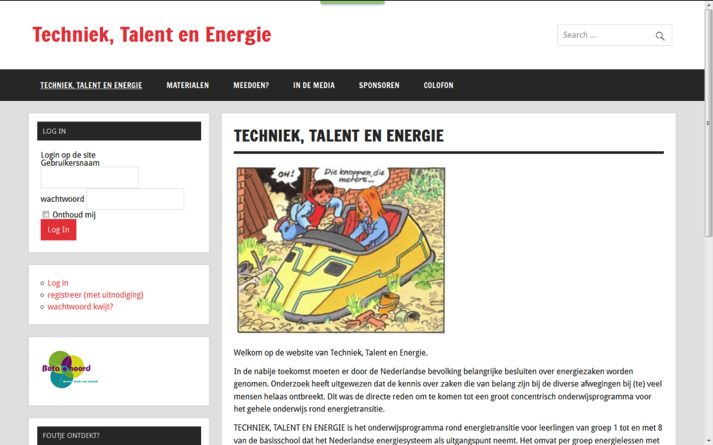 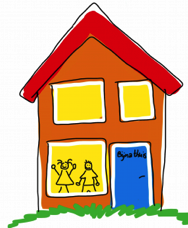 +
Techniek, Talent & Energie
23
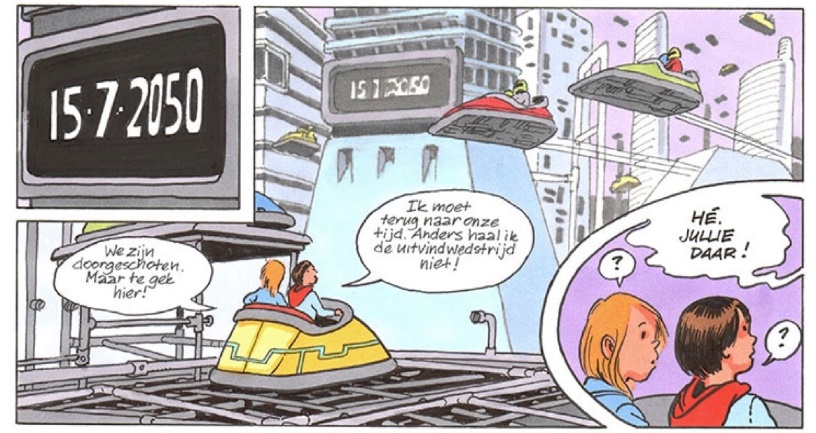 Geïnteresseerd? www.hanze.nl/techniektalentenergie
Of neem contact op met projectcoördinator Lisette Schrage 
l.schrage@pl.hanze.nl